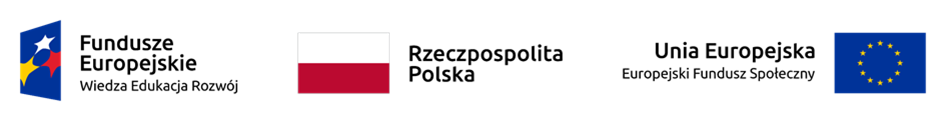 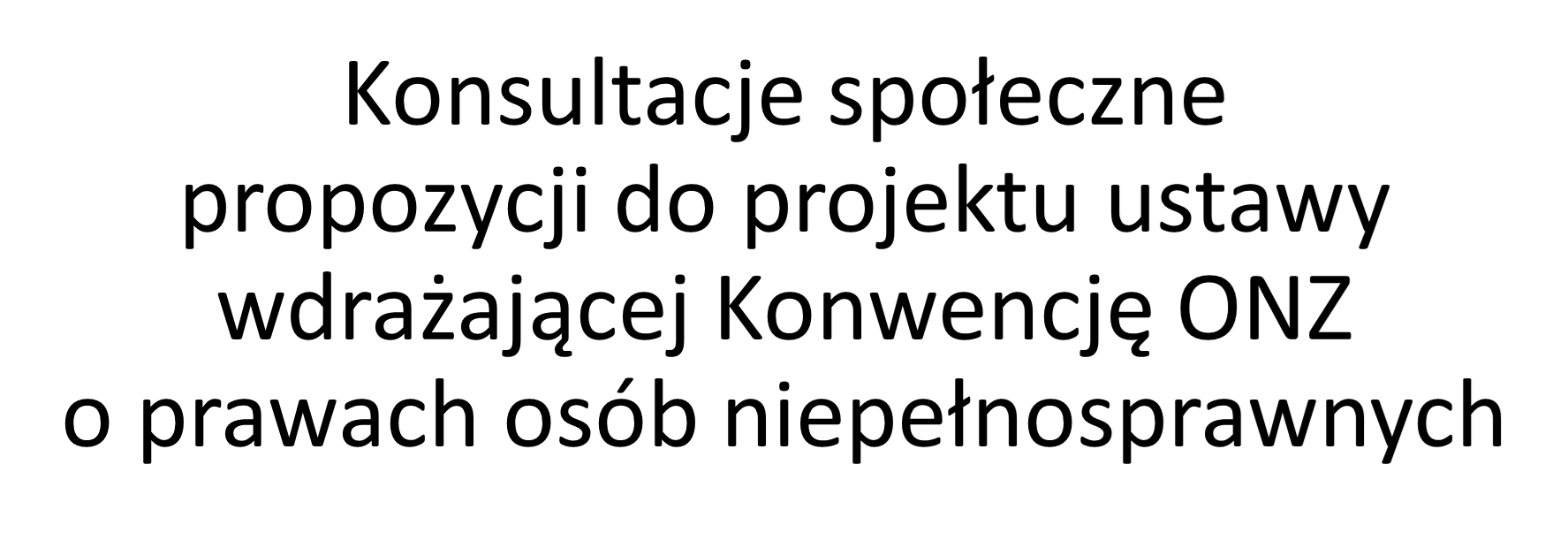 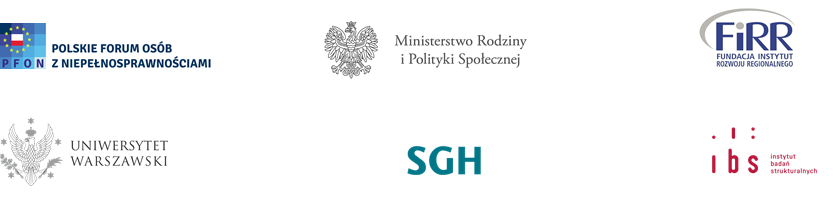 Indywidualny Pakiet Wsparcia
Konsultacje społeczne instrumentu
Konstrukcja prezentacji
IPW jako formuła budżetu osobistego – rozwiązania światowe
Budżet osobisty – założenia ogólne (na podstawie rozwiązań światowych)
Termin budżet osobisty (BO) odnosi się całkowitej sumy środków – zindywidualizowanych funduszy - przydzielanych danej osobie, mających zapewnić jej odpowiednią opiekę i/lub wsparcie zgodną potrzebami określonymi w planie wsparcia (rozumianym jako część systemu orzeczniczego). 
Celem BO jest zapewnienie odpowiedniego zaspokojenia potrzeb osób z niepełnosprawnościami (również osób starszych), a także osób bezpośrednio ich wspierających. 
Główną ideą BO jest wzmocnienie możliwości podejmowania samodzielnych decyzji i kontroli własnego życia przez jednostkę, która decyduje kiedy, gdzie jak i od kogo otrzymuje wsparcie.
Filary BO
Decyzyjność i kontrola
Użytkownicy BO powinni mieć możliwość decydowania do co sposobu wydatkowania środków (zarządzania), oraz maksymalną i pełną kontrolę nad tym, jak zaspokajane są ich potrzeby.
Podejście skoncentrowane na osobie (person-centered approach)
Podejście takie nakłada na system orzecznictwa konieczność planowania przyszłości danej osoby w oparciu o jej cele i aspiracje. 
Nieodzownym elementem jest tutaj włączenie samej zainteresowanej osoby w proces orzeczniczy i umożliwienie jej samooceny potrzeb. 
Założeniem jest, że pieniądze idą za potrzebami (money follows the person’s needs).
Plan wsparcia
Funkcjonuje jak część systemu orzeczniczego. Wiąże się z przyznaniem danej osobie BO i jest podstawą planowania dalszych działań.
Co jest ważne dla osoby ubiegającej się o BO?
Jakie zmiany (w swoim życiu) chce ona wprowadzić?
W jaki sposób otrzyma potrzebne wsparcie?
W jaki sposób będzie używać środków z BO?
W jaki sposób będzie zarządzać wsparciem?
W jaki sposób za pomocą BO będzie kontrolować swoje życie?
Jakie kroki podejmie aby zrealizować plan?
Obsługa środków
Płatność bezpośrednia (direct payment) – jest bezpośrednią formą wypłaty środków dla uprawnionych osób. Ich całość lub część jest wypłacana na wskazane przez osobę konto (własne lub wybranej osoby wskazanej przez osobę otrzymującą BO). Zarządza ona środkami samodzielnie. Może swobodnie wybierać dostawców usług lub samodzielnie zatrudniać wybrane osoby. 
Płatność pośrednia (indirect payment) - wpłata na konto zarządzane przez instytucję (np. samorząd, organizacja pozarządowa) w imieniu osoby otrzymującej BO. Środki wydatkowane w ramach indirect payment pozostają nadal w gestii osoby otrzymującej wsparcie i są zarządzane zgodnie z jej instrukcjami (organizacja jest natomiast odpowiedzialna za procesowanie płatności i może ona pobierać za to opłaty od osoby będącej właścicielem BO). 
Płatność mieszana (mixed package)
Zatrudnienia asystenta osobistego lub wykupienia usług opiekuńczych.
Opieki wytchnieniowej.
Dostępu do szerokiej gamy aktywności społecznych i edukacyjnych w lokalnej społeczności i usług powszechnie dostępnych (mainstream services) pozwalających na zaangażowanie w takie aktywności jak sport, jazda konna, wycieczki, chodzenie do klubów i wypoczynek.
Zakupu wsparcia i sprzętu włączonego do planu wsparcia.
Opłacania kosztów transportu w trakcie aktywności (również dojazdu do dziennych centrów wsparcia) – wskazanych w planie wsparcia.
Uczęszczania do ośrodków dziennego wsparcia, również aranżowania krótkich wizyt w innych ośrodkach w celu sprawdzenia czy odpowiadają one potrzebom danej osoby.
Wsparcia w pracy (w tym zatrudniania wspomaganego).
Wsparcia administracyjnego.
Opieki nad osobami w śpiączce.
Pokrywania kosztów psa przewodnika.
Niekiedy dopuszczane jest pokrywanie z BO długoterminowej opieki instytucjonalnej.
Wydatkowanie środkówPrzykładowe usługi, które mogą zostać objęte budżetem osobistym (nie stanowią katalogu zamkniętego; nie są spójnym katalogiem usług na poziomie konkretnego kraju – a tylko zestawieniem poglądowym)
Raportowanie i wsparcie
Osoba operująca BO w trybie direct payment zobowiązana jest raportowania wydatków (na formularzu) w trybie miesięcznym, kwartalnym lub rocznym.
Wsparcie osoby operującej budżetem
doradztwo (case manager)
dostęp do informacji
Mechanizmy techniczne operowania środkami
Indywidualny Pakiet Wsparcia
W Projekcie ustawy o wyrównywaniu szans
IPW – schemat prezentacji
Indywidualny Pakiet Wsparcia – osoby uprawnione
IPW przysługuje osobie pełnoletniej, która:
1) posiada orzeczenie o znacznym lub umiarkowanym stopniu niepełnosprawności; 
2) w decyzji ustalającej poziom potrzeby wsparcia potrzebę tę określono na poziomie co najmniej 10 punktów w skali potrzeby wsparcia, o której mowa w art. 4b ust. 1 ustawy z dnia 27 sierpnia 1997 r. o rehabilitacji zawodowej i społecznej oraz zatrudnianiu osób niepełnosprawnych; 
3) uzyskała wskazanie zespołu do spraw Indywidualnego Pakietu Wsparcia dotyczące instrumentów i wymiaru wsparcia.
Indywidualny Pakiet Wsparcia – Zespół ds. IPW
Działa przy PCPR.
Skład zespołu: 
co najmniej dwóch pracowników powiatowego centrum pomocy rodzinie, posiadających wiedzę i doświadczenie w zakresie wspierania osób z niepełnosprawnościami oraz wykształcenie w obszarze pracy socjalnej lub pokrewnych obszarach;
członkiem danego zespołu do spraw Indywidualnego Pakietu Wsparcia, jest także osoba z niepełnosprawnością jak najbardziej zbliżoną do rodzaju niepełnosprawności osoby wnioskującej. 
W przypadku, gdy rodzaj niepełnosprawności uniemożliwia pełnienie funkcji członka zespołu, w skład zespołu wchodzi osoba wspierająca osobę z niepełnosprawnością jak najbardziej zbliżoną do rodzaju niepełnosprawności wnioskującego o prawo do Bonu IPW.
Na wniosek osoby ubiegającej się o prawo do Bonu IPW, w pracach danego zespołu, z głosem doradczym, społecznie, mogą brać również udział osoby, które bezpośrednio na co dzień wspierają osobę ubiegającą się o prawo do Bonu IPW.
Indywidualny Pakiet Wsparcia – Zespół ds. IPW
Praca zespołu do spraw Indywidualnego Pakietu Wsparcia odbywa się: 
przy czynnym i osobistym udziale osoby wnioskującej o prawo do Bonu IPW, 
podczas wyznaczonego posiedzenia zespołu, 
w miejscu wskazanym przez osobę wnioskującą, uzgodnionym z tym zespołem.
Indywidualny Pakiet Wsparcia – decyzja
Wskazanie i określenie wymiaru wsparcia następują w drodze decyzji. 
Decyzję wydaje się na okres do 7 lat, nie dłużej jednak niż na okres ważności orzeczenia o stopniu niepełnosprawności.
W przypadku usługi trenera pracy decyzja wydawana jest na rok.
W decyzji określa się instrument(y) i wymiar wsparcia.
Bon IPW - instrumenty
1) usługi tłumaczenia w polskim języku migowym (PJM), systemie językowo-migowym (SJM), sposobie komunikowania się osób głuchoniewidomych (SKOGN) lub tłumacza-przewodnika; 
2) usługi trenera pracy; 
3) szkolenie, utrzymanie i leczenia psa przewodnika osoby niewidomej lub niedowidzącej, psa asystenta osoby z niepełnosprawnością ruchową, psa sygnalizującego osób głuchych i niedosłyszących, psa sygnalizującego atak choroby (w szczególności epilepsja, choroby serca); 
4) usługi transportu „od drzwi do drzwi”.
Bon IPW – usługi tłumaczenia
Wsparcie obejmuje swoim zakresem usługi tłumaczenia, o których mowa w art. 3 pkt. 2-4 ustawy z dnia 19 sierpnia 2011 r. o języku migowym i innych środkach komunikowania się.
Maksymalnie 50 godzin rocznie (wsparcie w sytuacjach, które nie są objęte ustawą o dostępności).
Zespół do spraw Indywidualnego Pakietu Wsparcia bierze pod uwagę w szczególności: 
1) cel udzielanego wsparcia; 
2) umiejętność posługiwania się przez osobę ubiegającą się o prawo do bonu IPW polskim językiem migowym (PJM), systemem językowo-migowym (SJM) lub sposobem komunikowania się osób głuchoniewidomych (SKOGN); 
3) aktywność społeczno-zawodową osoby ubiegającej się o prawo do Bonu IPW; 
4) dostępność przedmiotowego wsparcia wynikającą z innych przepisów.
Bon IPW – usługi tłumaczenia – wymogi dla podmiotów udzielających wsparcia
Podmiot udzielający wsparcia powinien spełniać następujące warunki:
1) posiadać wpis do rejestru tłumaczy, o którym mowa w art. 15 ustawy z dnia 19 sierpnia 2011 r. o języku migowym i innych środkach komunikowania się – w przypadku osób fizycznych prowadzących działalność gospodarczą; 
2) posiadać zasób kadrowy, w skład którego wchodzą osoby wpisane do rejestru tłumaczy, o którym mowa w art. 15 ustawy z dnia 19 sierpnia 2011 r. o języku migowym i innych środkach komunikowania się – w przypadku podmiotów posiadających osobowość prawną.
Bon IPW – usługa trenera pracy
Obejmuje swoim zakresem wsparcie osoby z niepełnosprawnością w procesie zdobywania i utrzymywania zatrudnienia oraz udzielanie porad pracodawcy w rozwiązywaniu problemów związanych z zatrudnieniem osoby z niepełnosprawnością.
Bon IPW – usługa trenera pracy
Maksymalnie 100 godzin wsparcia rocznie.
Koszt wynagrodzenia trenera pracy nie może być wyższy niż 75% przeciętnego wynagrodzenia.
Zespół do spraw Indywidualnego Pakietu Wsparcia bierze pod uwagę w szczególności: 
1) cel udzielanego wsparcia; 
2) poziom funkcjonowania osoby ubiegającej się o prawo do Bonu IPW w zakresie poszukiwania i utrzymania pracy; 
3) lokalne uwarunkowania rynku pracy w miejscu zamieszkania osoby ubiegającej się o prawo do Bonu IPW.
Bon IPW – usługi trenera pracy – wymogi dla podmiotów udzielających wsparcia
Podmiot udzielający wsparcia powinien spełniać następujące warunki:
1) posiadać co najmniej średnie wykształcenie oraz posiadać specjalistyczne przygotowanie do świadczenia usług wspierających osobę z niepełnosprawnościami w procesie zdobywania i utrzymywania zatrudnienia oraz do udzielania porad pracodawcy w rozwiązywaniu problemów związanych z zatrudnieniem osoby z niepełnosprawnościami - w przypadku osób fizycznych wykonujących działalność gospodarczą; 
2) posiadać zasób kadrowy, w skład którego wchodzą osoby, o których mowa w pkt 1- w przypadku podmiotów posiadających osobowość prawną.
Bon IPW – psy asystujące
Zespół do spraw Indywidualnego Pakietu Wsparcia bierze pod uwagę w szczególności: 
1) cel udzielanego wsparcia; 
2) przyczynę niepełnosprawności osoby ubiegającej się o prawo do Bonu IPW; 
3) poziom funkcjonowania osoby ubiegającej się o prawo do Bonu IPW; 
4) warunki mieszkaniowe osoby ubiegającej się o prawo do Bonu IPW. 
Wsparcia nie może uzyskać osoba, która została skazana prawomocnym wyrokiem za przestępstwa określone w ustawie z dnia 21 sierpnia 1997 r. o ochronie zwierząt.
Bon IPW – psy asystujące – koszty
Utrzymanie i leczenie - wsparcie przysługuje w kwocie 1/10 minimalnego miesięcznego wynagrodzenia za pracę.
Szkolenie - przysługuje w kwocie nie większej niż 10-krotność minimalnego miesięcznego wynagrodzenia za pracę.
Bon IPW – psy asystujące – wymogi dla podmiotów udzielających wsparcia
Podmiot udzielający wsparcia powinien spełniać następujące warunki:
1) w zakresie szkolenia psów posiadać wpis do rejestru, o którym mowa w art. 20b ust. 2 ustawy z dnia 27 sierpnia 1997 r. o rehabilitacji zawodowej i społecznej oraz zatrudnianiu osób niepełnosprawnych (Dz. U. z 2023 r. poz. 100); 
2) w zakresie utrzymania psów prowadzić działalność obejmującą sprzedaż karmy lub środków pielęgnacyjnych dla zwierząt domowych prowadzoną w wyspecjalizowanych sklepach; 
3) w zakresie leczenia psów posiadać prawo wykonywania zawodu lekarza weterynarii, o którym mowa w art. 2 ust. 1 ustawy z dnia 21 grudnia 1990 r. o zawodzie lekarza weterynarii i izbach lekarsko-weterynaryjnych. (Dz. U. z 2023 r. poz. 154).
Bon IPW – transport „od drzwi do drzwi”
Wsparcie obejmuje pokrywanie kosztów transportu dostosowanego do potrzeb osób mających znacznie ograniczoną zdolność samodzielnego poruszania się.
Maksymalny wymiar 800 km miesięcznie i nie więcej niż 50 przejazdów miesięcznie.
Koszt używania pojazdów: trzykrotność ustawowej „kilometrówki”.
Bon IPW – transport
Zespół do spraw Indywidualnego Pakietu Wsparcia bierze pod uwagę w szczególności: 
1) cel udzielanego wsparcia; 
2) aktywność społeczno-zawodową osoby ubiegającej się o prawo do Bonu IPW; 
3) miejsce zamieszkania osoby ubiegającej się o prawo do Bonu IPW; 
4) dostępność dostosowanej infrastruktury transportowej w miejscu zamieszkania osoby ubiegającej się o prawo do Bonu IPW.
Bon IPW – transport – wymogi dla podmiotów udzielających wsparcia
Podmiot udzielający wsparcia powinien spełniać następujące warunki:
1) posiadać co najmniej jeden pojazd dostosowany do przewozu osób z niepełnosprawnościami; 
2) posiadać odpowiednie uprawnienia do przewozu osób lub zatrudniać osoby posiadające odpowiednie uprawnienia do przewozu osób; 
3) posiadać odpowiedni zasób kadrowy umożliwiający zapewnienie przy przewozie osoby korzystającej z Bonu IPW - zespół pojazdu, który stanowi kierowca i pomocnik.
Indywidualny Pakiet Wsparcia – Bon IPW
IPW ma formę Bonu („Bon IPW”).
Obsługa Indywidualnego Pakietu Wsparcia (IPW) odbywa się w systemie teleinformatycznym Indywidualnego Pakietu Wsparcia.
System teleinformatyczny jest tworzony, rozbudowywany, dostosowywany i utrzymywany przez Prezesa Urzędu do spraw Osób z Niepełnosprawnościami.
Aktywacja Bonu IPW następuje w systemie teleinformatycznym.
Bon IPW - elastyczność
1. Świadczenie w ramach Bonu IPW jest przyznawane oddzielnie na każdy instrument wskazany przez zespół do spraw Indywidualnego Pakietu Wsparcia w wymiarze przez niego określonym. 
2. Osoba korzystająca ze wsparcia w postaci Bonu IPW ma możliwość dokonania zmiany w danym roku kalendarzowym wysokości przydzielonych środków pomiędzy przysługującymi instrumentami w wysokości nie większej niż 10 procent środków przydzielonych w danym obszarze. 
3. Środki niewykorzystane w danym roku kalendarzowym można wykorzystać do dnia 31 marca roku następnego.
Rejestr Podmiotów Uprawnionych do Realizacji IPW
Podmiot udzielający wsparcia powinien być wpisany do rejestru.
Rejestr prowadzony jest przez Prezesa Urzędu do spraw Osób z Niepełnosprawnościami.
Prezes Urzędu do spraw Osób z Niepełnosprawnościami dokonuje wpisu podmiotu do Rejestru Podmiotów Uprawnionych do Realizacji Indywidualnego Pakietu Wsparcia na okres 5 lat.
Rejestr jest integralną częścią systemu teleinformatycznego Indywidualnego Pakietu Wsparcia.